Managing and Reviewing Draft and Proposed Clean Air Act Permits using the Electronic Permit System (EPS)
U.S. EPA Region 9, Air Division
2018 National e-Enterprise ConferenceOctober 22-24, 2018 | Addison, TX
WHY
Permit Submittal through Electronic Permit System:

Reduces Paper Usage
Eases Document Management
Reduces Cost
WHAT
Region 9Air Permits Office/OAQPS/OEI/CGI Contractor:

Receive  Documents from State/Local/Tribal Permitting Authorities through EPS
Easily Upload/Submit Permit Related Documents Electronically
Track Permit Status 
Receives Permit Status Notifications
HOW
Region 9Air Permits Office/OAQPS/OEI/CGI Contractor:

Register on CDX Websites
Access the System
Upload/Submit Documents
Receive Notifications/Status Updates
2
[Speaker Notes: We will discuss: the ‘Why’, including the Next Generation component of the project and the agency’s need to reduce paper usage, ease document management and reduce cost for both the Agency and the industry or source by including the requirement in a air permit.

We will discuss the ‘What’ of the project: the new tools that the Agency offers to facilitate e-reporting.
We will discuss the ‘Who’, mainly, which facility we chose to include e-reporting in their air permit.
And lastly, we will discuss the ‘How’, which includes a description of the specific tools we used, how we applied it to the permit requirements, and the expected results.]
Outline
Background on Clean Air Act (CAA) Permits
Clean Air Act Requirements
Construction and Operating permits
Current Tools and Practices
Electronic Permit System
Background
Scope
Current Status and Future Enhancements
Electronic Permit System Team
Clean Air Act Requirements
New Source Performance Standards (NSPS)
Maximum Achievable Control Technology (MACT) standards
New Source Review (NSR) Requirements
Reasonably Available Control Technology (RACT)
Acid Rain Program
Compliance Assurance Monitoring (CAM)…. and more

… How does someone (an owner/operator, regulator, public citizen) know what requirements apply to a facility?
Clean Air Act Major Source Permitting
Under the CAA, states have primary authority for implementing regulations
Construction Permits (NSR/PSD, Nonattainment NSR)
Ensure proposed construction complies with regulations
Require public notice
Operating Permits (Title V)
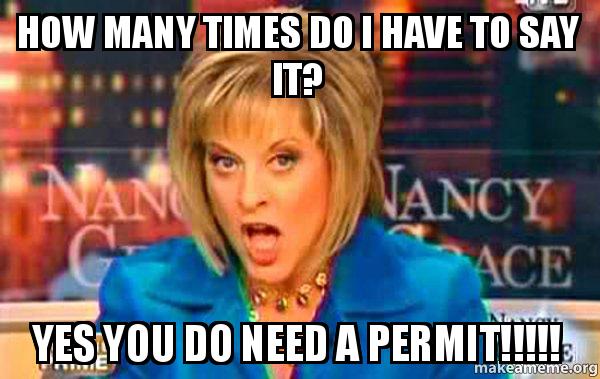 Contain all applicable requirements for a facility in a single permit
Require public notice
Require 45-day period with opportunity for EPA to object to permit issuance
EPA Review of Title V Permits
Logistics of title V permit transmittal vary by Regional Office
Region 9 developed a Lotus Notes based system (1996) to allow electronic transmittal and storage of title V permits
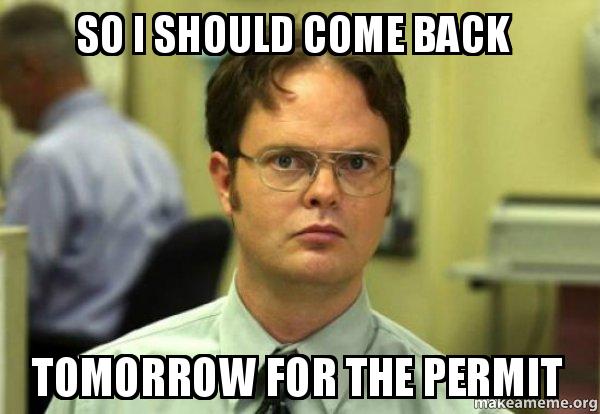 EPS developed to replace and expand this capability
Web-based (as opposed to desktop-based)
Mosaic platform
Central Data Exchange (CDX) portal
Why Mosaic?
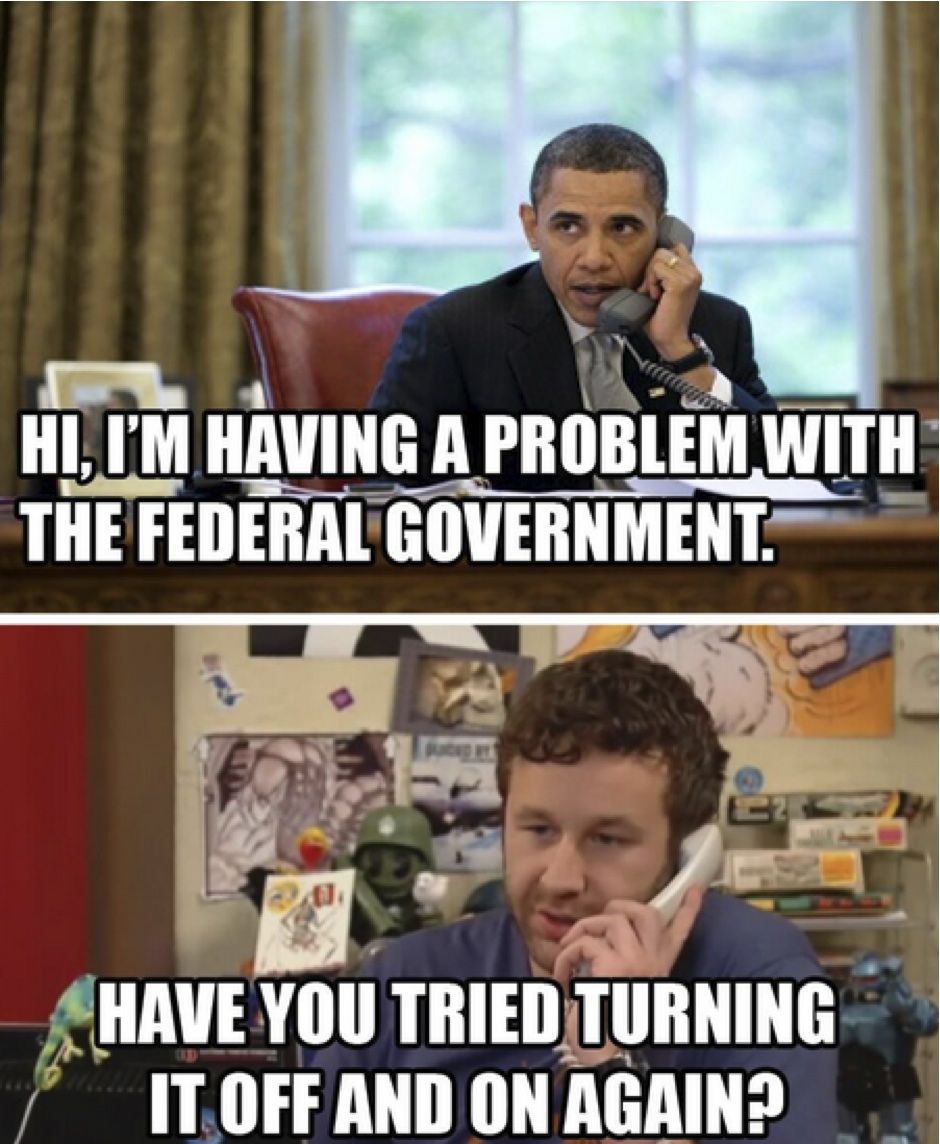 Key needs for new system
Receive emails/documents external to the agency
Publish information to a public website
Document storage
Moderate workflow management
Available solutions
Sharepoint (Access web app)
Oracle
Salesforce
Mosaic (SPeCS for SIPs)
Mosaic Modules
EPS Overview
Roles
Requirements To Access EPS
Electronic Permit System (EPS)
Dashboards
Qlik Sense  - will be used for the public dashboard to display:
Permit status
EPA’s 45-day review period
60-day public petition period
Link to proposed permit
Current Status
Beta testing (February and August 2018)
Staff from all EPA regions
Multiple permitting authorities from Region 9
Initial production release October 26
Available for use in November
Additional collaboration with state, local, and tribal permitting programs through ECOS, NACAA, and AAPCA
Additional production updates expected in late November and December
Additional and Potential Enhancements
Public Website

Title V Petitions

EPA-Issued Permits

Facilitates Search for Permit Control Technology Information
Demo
https://test.epacdx.net/